Clase la hora y el tiempo .Matemática .Profesora: Iris Palacio G.segundo básico.
Objetivo de aprendizaje : leer horas y medias horas en relojes digitales.
Semana del 15 al 19 de Junio .
Trabajar el cuaderno de actividades.

(Páginas  18 y 19)
Criterios de evaluación:No debe enviar registro, ante cualquier duda escribir al correo: palacioiris68@gmail.com (Colocar nombre del alumno/a).
    Se revisará el cuaderno de actividades, cuando eventualmente volvamos a clases en el aula.
¡ Muy buen trabajo !
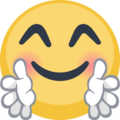